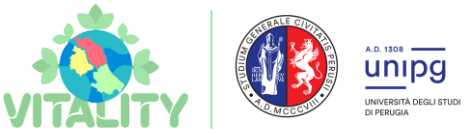 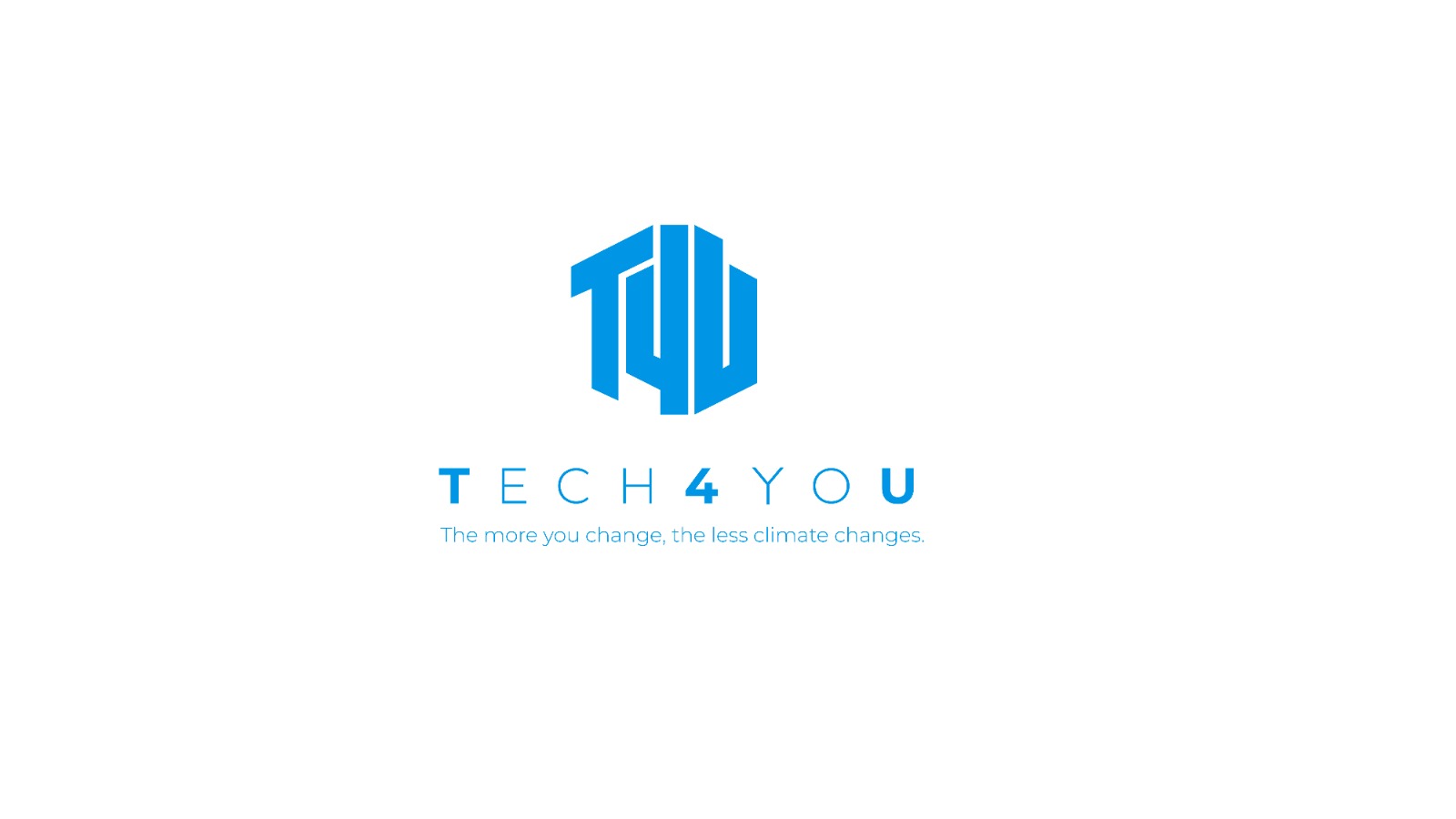 SPOKE 9
SPOKE 1
Laboratorio Tecnologico per il Monitoraggio Infrastrutture e RIschi Naturali mediante sensori Energy Harvesting  LT-MIRIN
Tommaso Moramarco (1) Silvia Barbetta(1) Marco Dionigi(1)  Gianluca Gubbiotti (2) Igor Neri (2), Francesco Cottone (2), Giacomo clementi (2), Silvia Caponi (2), Maurizio Mattarelli (2)

(1) Istituto di Ricerca per la Protezione Idrogologica (2) Istituto Officna dei Materiali
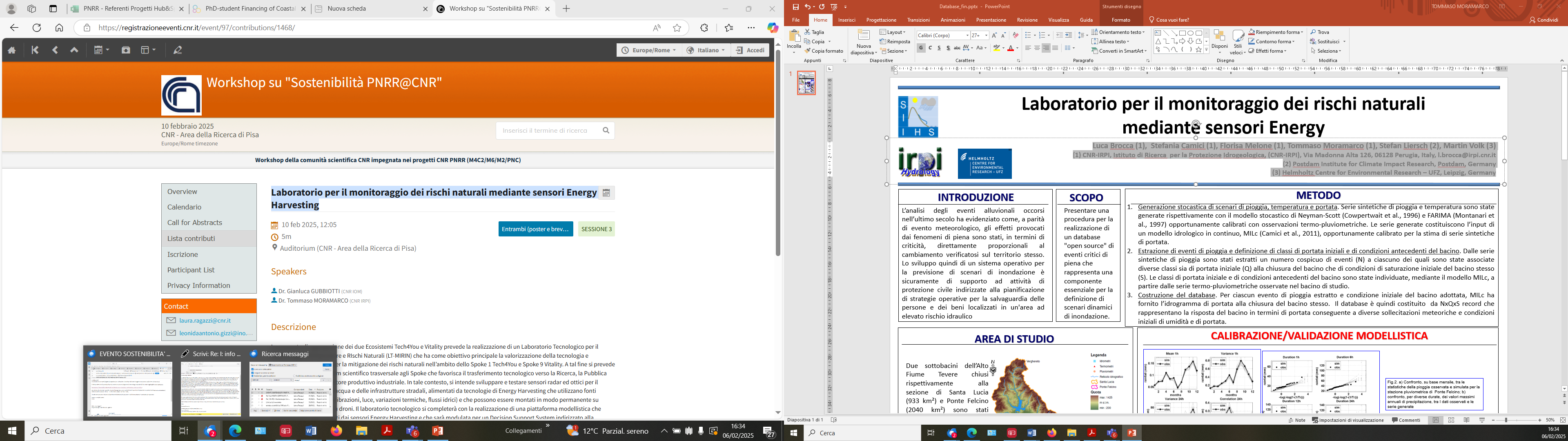 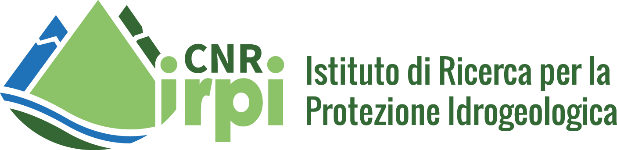 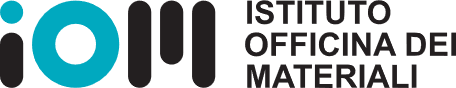 [Speaker Notes: E’ un aggregazione che ha un obiettivo ben chiaro]
Laboratorio per il monitoraggio Infrastrutture e rischi naturali mediante sensori Energy Harvesting
DATI PROGETTUALITÀ:
ECOSISTEMA TECH4YOU. Il CNR è presente con un finanziamento di 12 ML nel duplice ruolo di Coordinatore Spoke e Affiliato e con il coinvolgimento di 12 istituti. Finanziamento CNR SPOKE1 9ML euro
ECOSISTEMA VITALITY. Il CNR è presente con un finanziamento di 1 ML nel ruolo di soggetto Affiliato nello SPOKE 9 con il coinvolgimento di 4 istituti (IOM-SCITEC-ISAFOM-SPIN)
Obiettivo scientifico e Tecnologico
Laboratorio per il monitoraggio Infrastrutture e rischi naturali mediante sensori Energy Harvesting
SCOPO
Realizzazione di un Laboratorio Tecnologico per il Monitoraggio Infrastrutture e RIschi Naturali
 (LT-MIRIN)
PROSPETTIVA
FINALITÁ
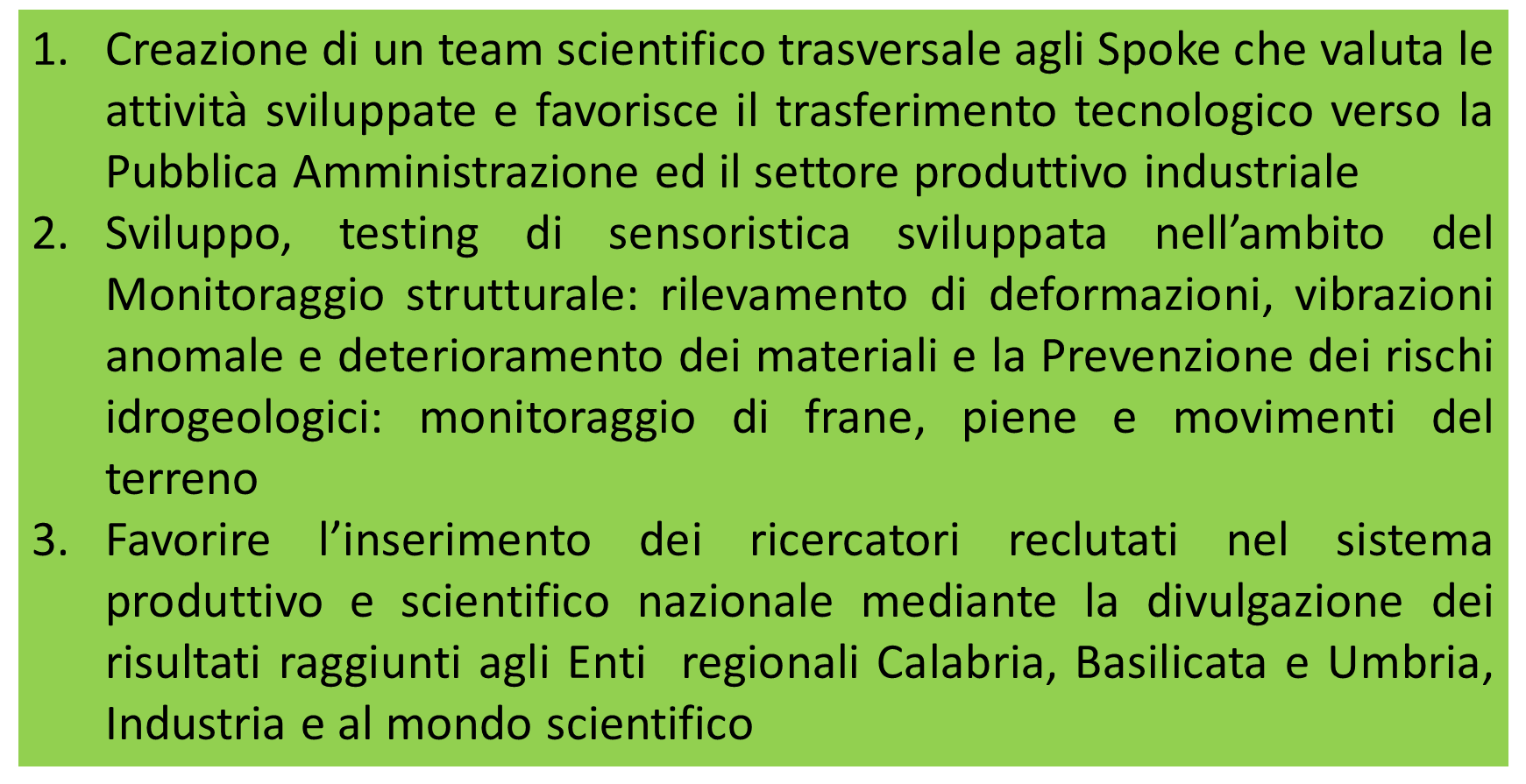 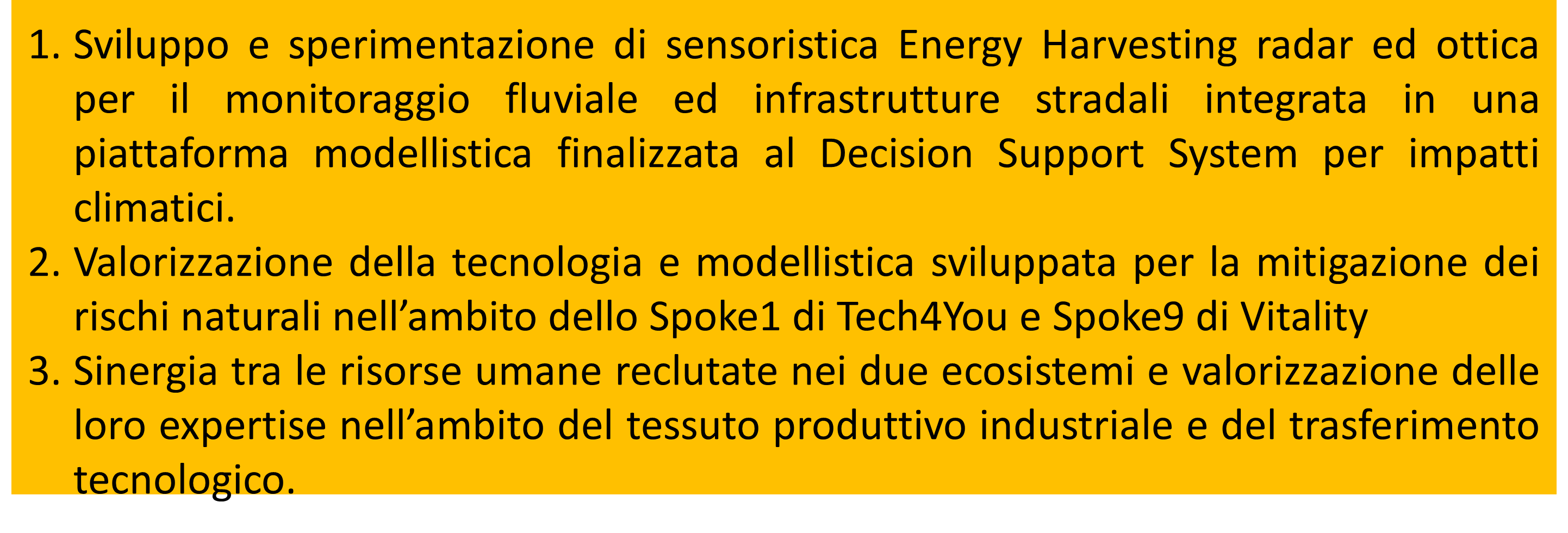 Ambito disciplinare delle pubblicazioni scientifiche:
 Ecosistema Tech4You:  PE10 Earth System Science: PE10_3; PE10_13; PE10_17; PE10_20; PE10_21- Ecosistema Vitality: PE3_ Mechanical and acoustical properties of condensed matter, lattice dynamics: PE3_2;
PE5 Synthetic Chemistry and Materials: PE5_6,PE5_12; PE7 Systems and Communication Engineering: PE7_4,PE7_8
Laboratorio per il monitoraggio Infrastrutture e rischi naturali mediante sensori Energy Harvesting
Impatto economico e sociale
L’aggregazione ha le potenzialità di intercettare risorse da aziende che hanno interesse al monitoraggio dei fenomeni alluvionali  e che potrebbero investire in start-up mediante venture capital
Si prevede di coinvolgere sia aziende private sul monitoraggio ambientale che Organismi di ricerca (EPR, Università) per gli aspetti tecnologici, con un forte impatto innovativo nelle politiche di settore che riguardano l’industria per l’innovazione tecnologica nell’ambito della sensoristica Energy Harvesting radar ed ottica e la politica del territorio per l’adattamento ai Cambiamenti Climatici
Si prevede di coinvolgere Lab Univ/EPR, Enti della PA interessati al monitoraggio dei rischi naturali (Dipartimento Protezione Civile, Distretti Idrografici, Centri Funzionali, Regioni)
[Speaker Notes: Capacità scientifica è notevole perché consentirebbe di stabilire una stretta sinergia a liv naz ed intern con univ…]
Laboratorio per il monitoraggio Infrastrutture e rischi naturali mediante sensori Energy Harvesting
CONCLUSIONI
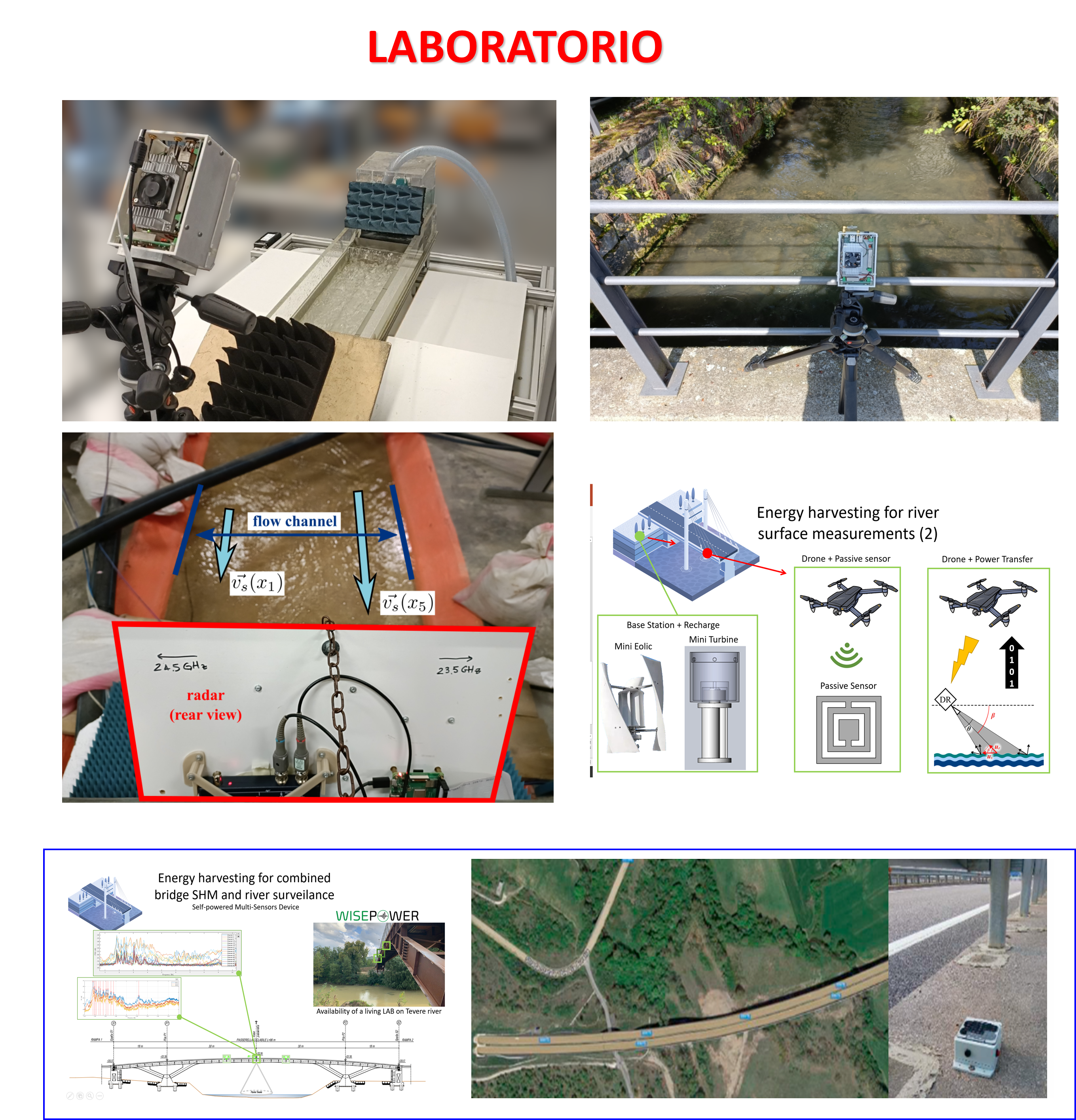 Il Laboratorio LT-MIRIN tramite l’aggregazione Spoke1 Tech4You con Spoke9 Vitality consentirebbe : 

lo sviluppo, sperimentazione e applicazione di sensori avanzati anche con tecnologia di Energy Harvesting per il monitoraggio strutturale dei Ponti e dei fenomeni alluvionali per la mitigazione dei rischi. 
di intercettare risorse da aziende che hanno interesse al monitoraggio dei fenomeni alluvionali  e delle infrastrutture
Il trasferimento tecnologico in termini di brevetti, costituzione di start-up/spin-off anche mediante venture capitals
l’inserimento dei ricercatori reclutati nel sistema produttivo e scientifico nazionale mediante la divulgazione dei risultati raggiunti agli Enti  regionali: Calabria, Basilicata e Umbria, Industria e mondo scientifico
Grazie